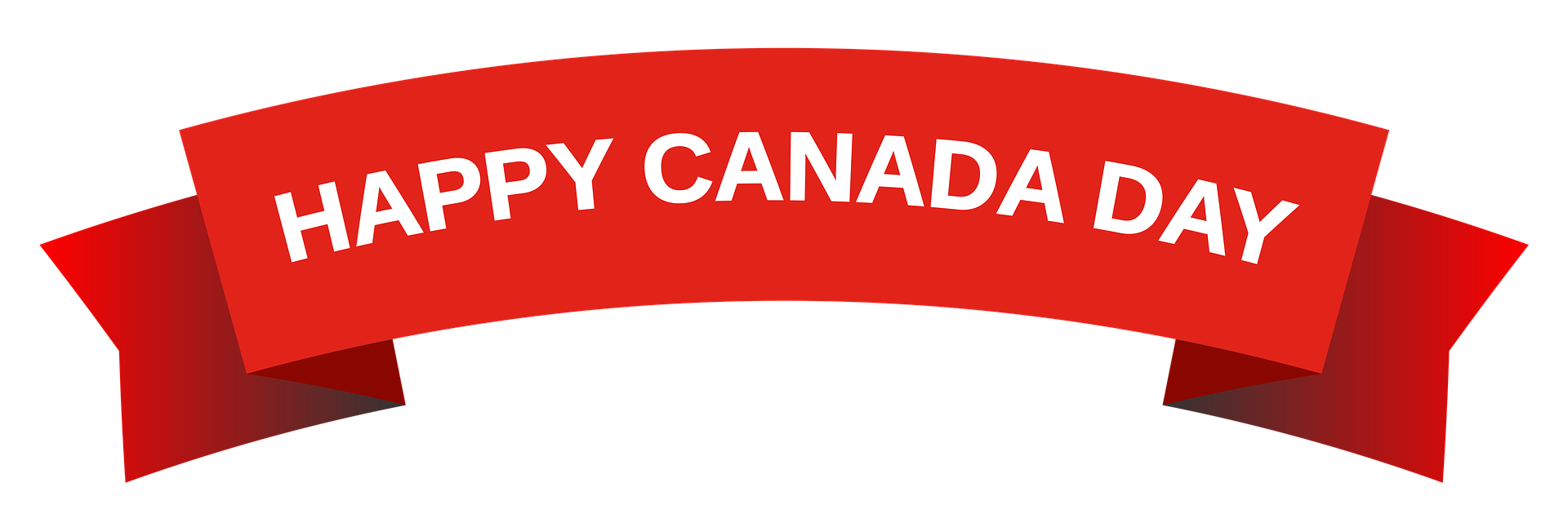 Canada Day Trivia
What animal is on the Canadian Quarter?
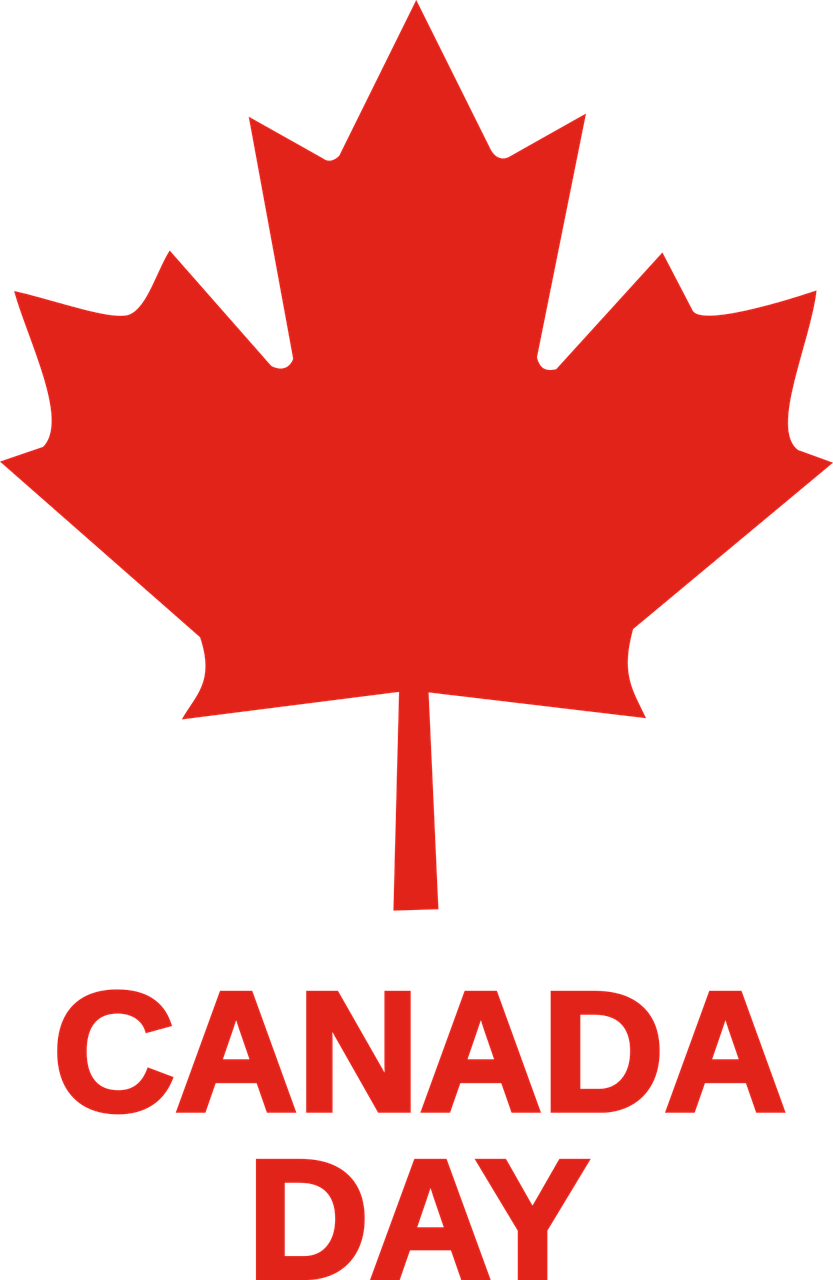 How many oceans touch Canada?
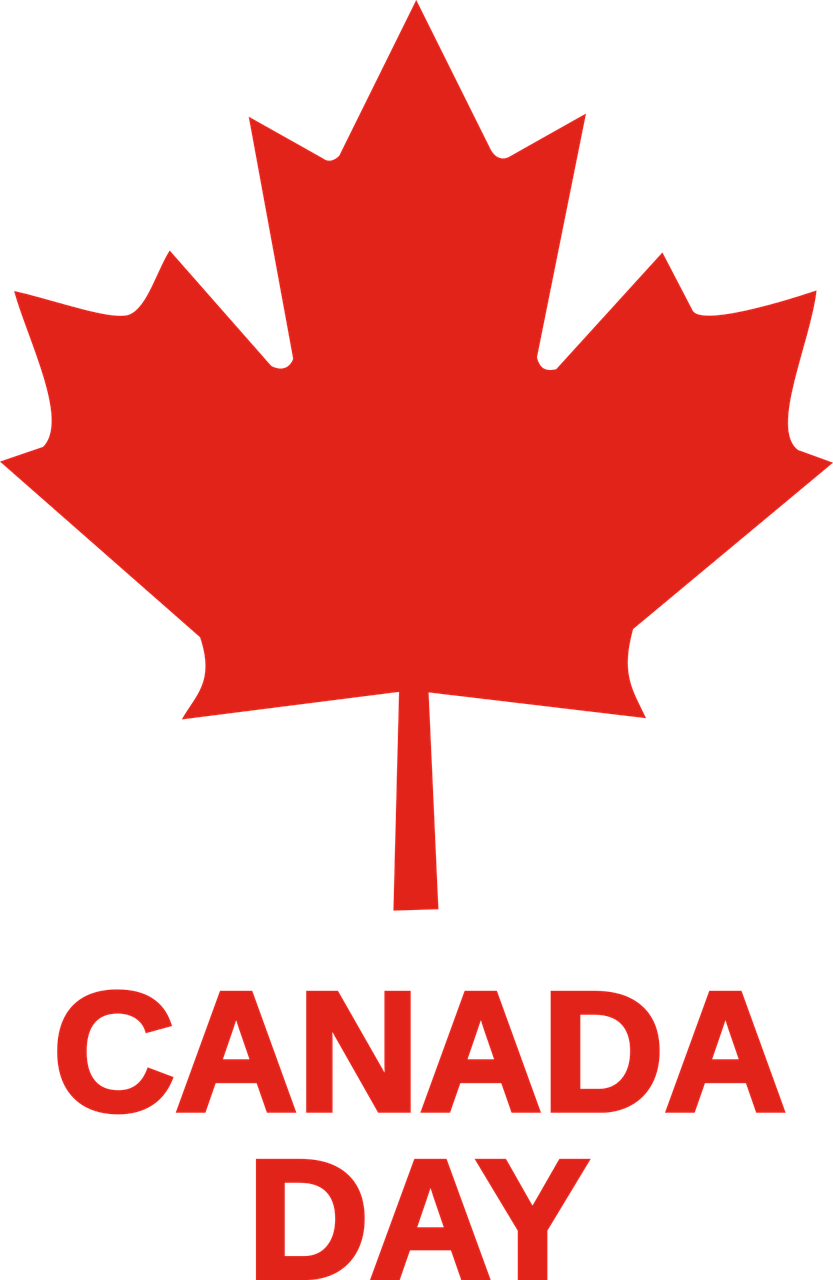 How many countries border Canada?
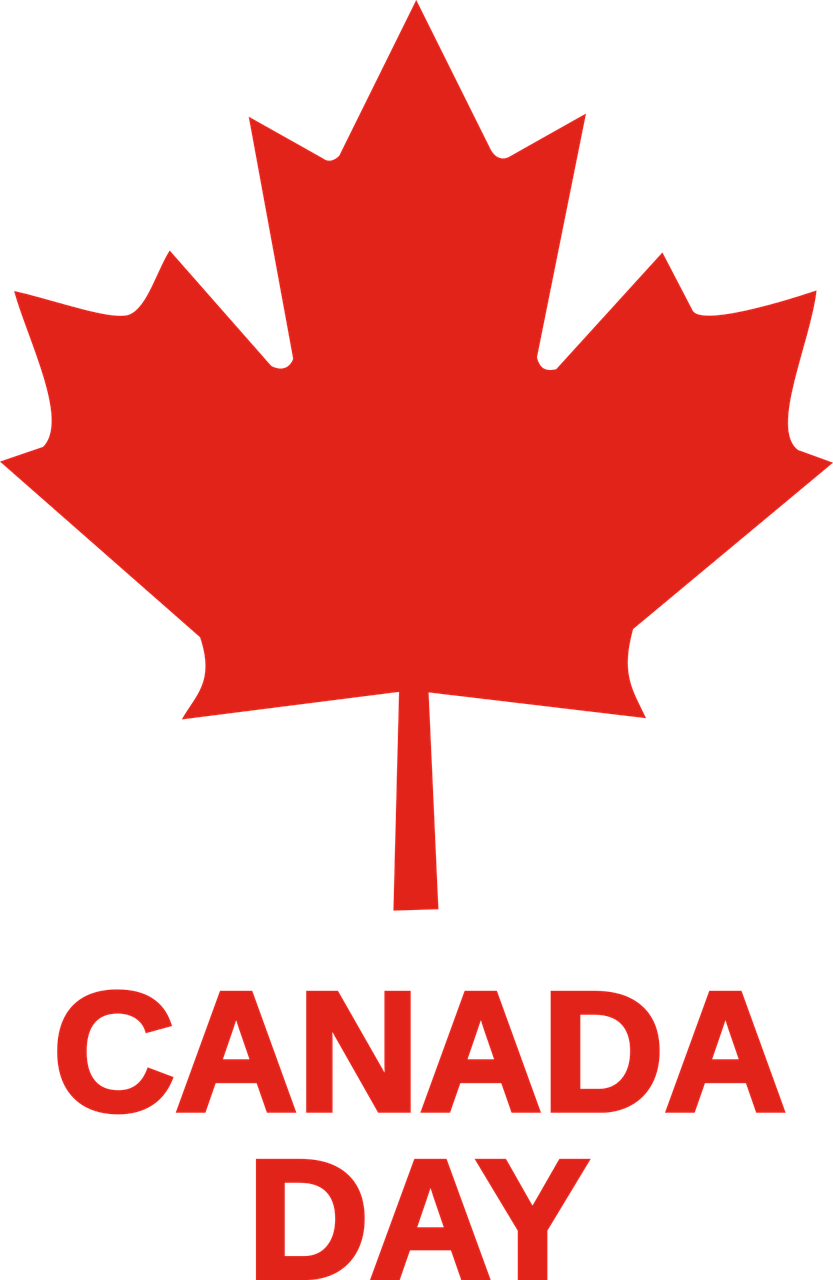 How many provinces are in Canada?
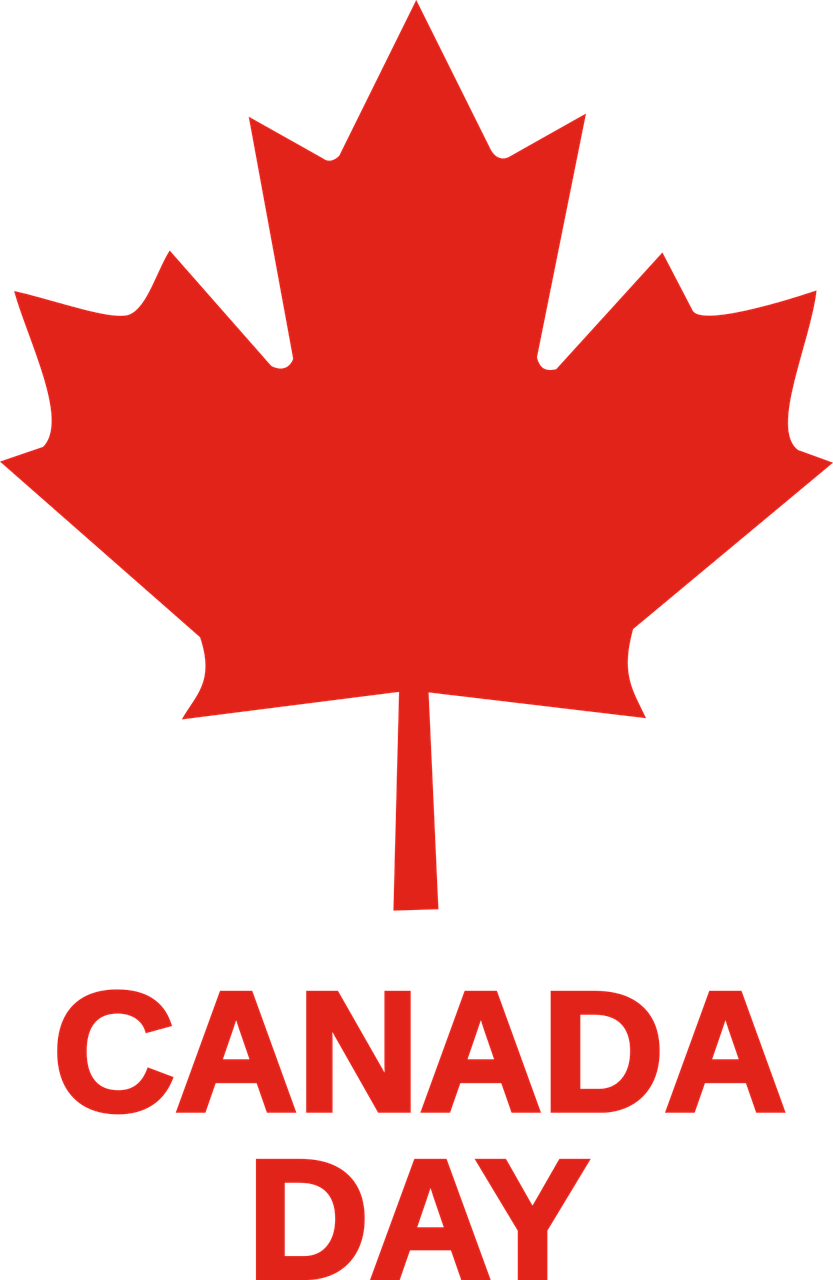 What is the national capital of Canada?
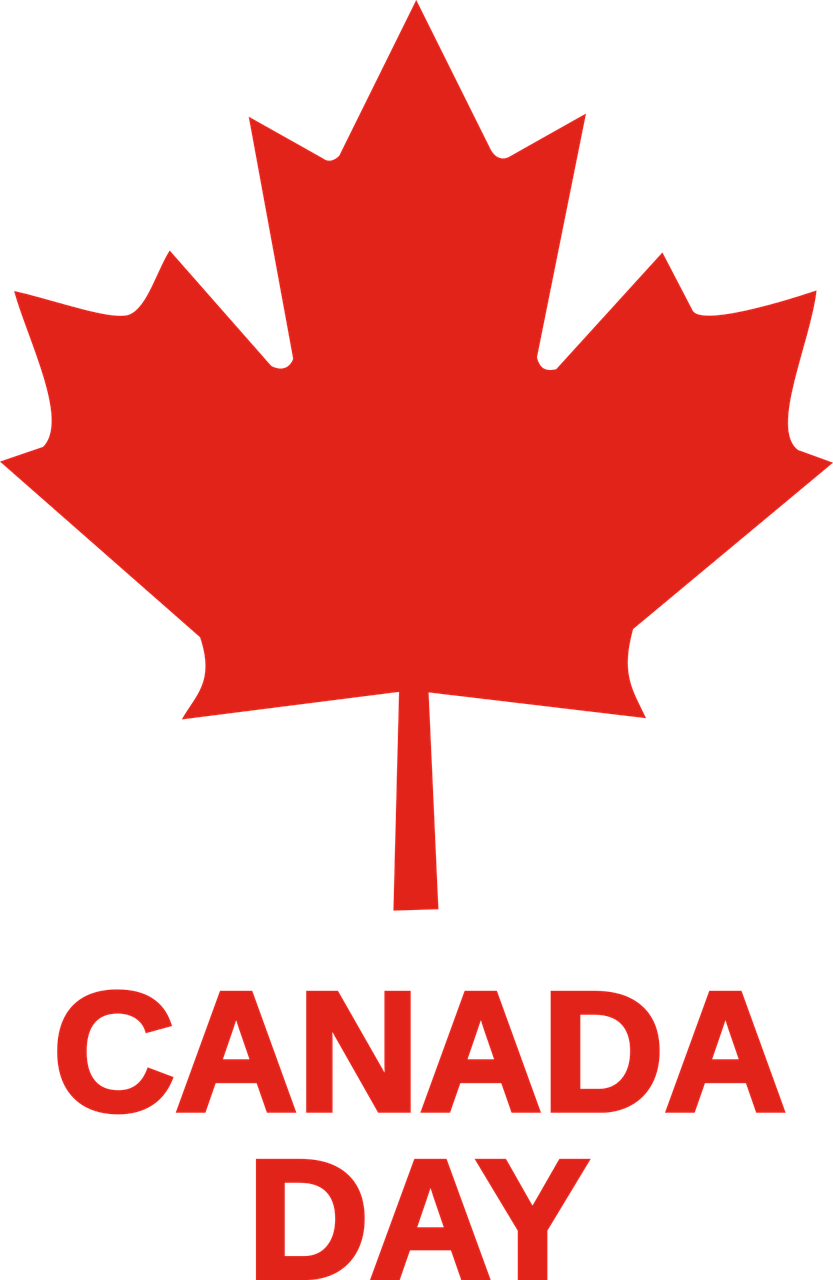 How many territories are in Canada?
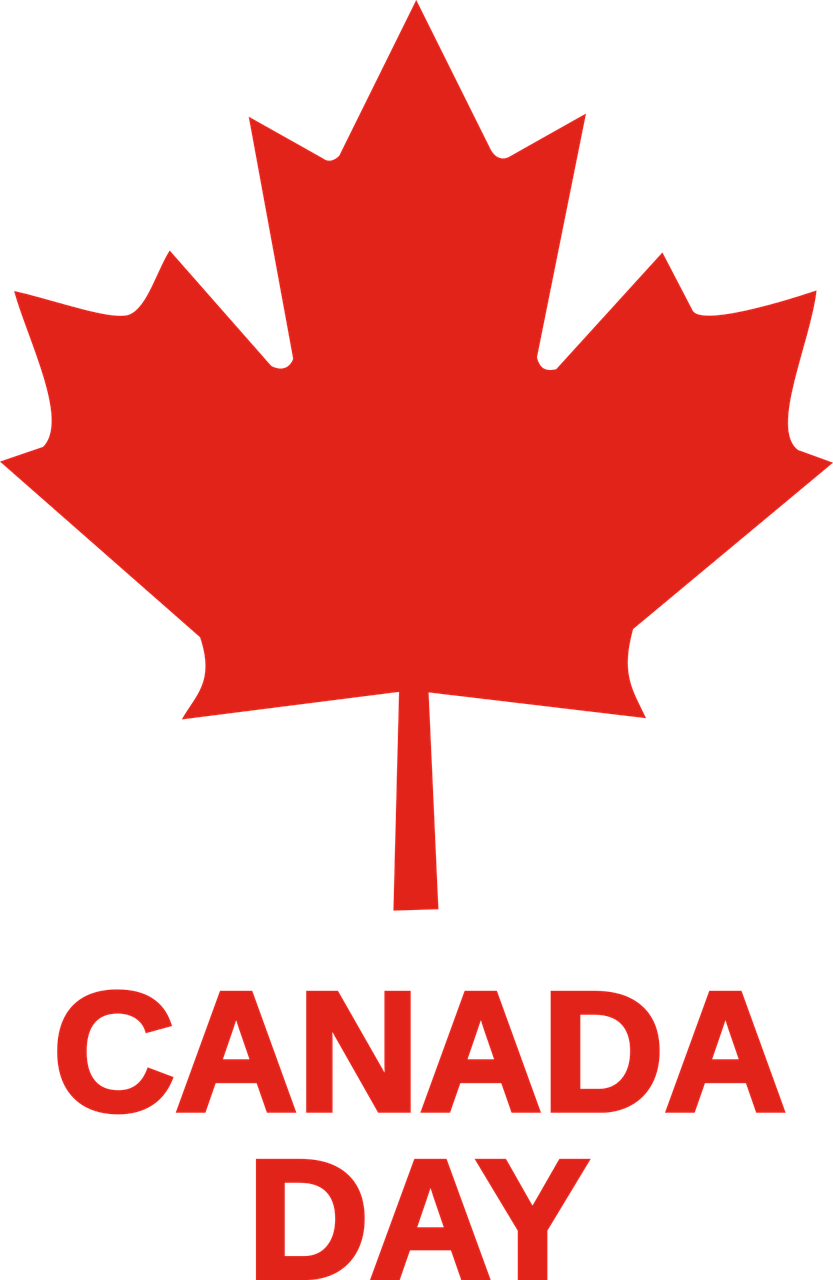 What leaf is on the Canadian flag?
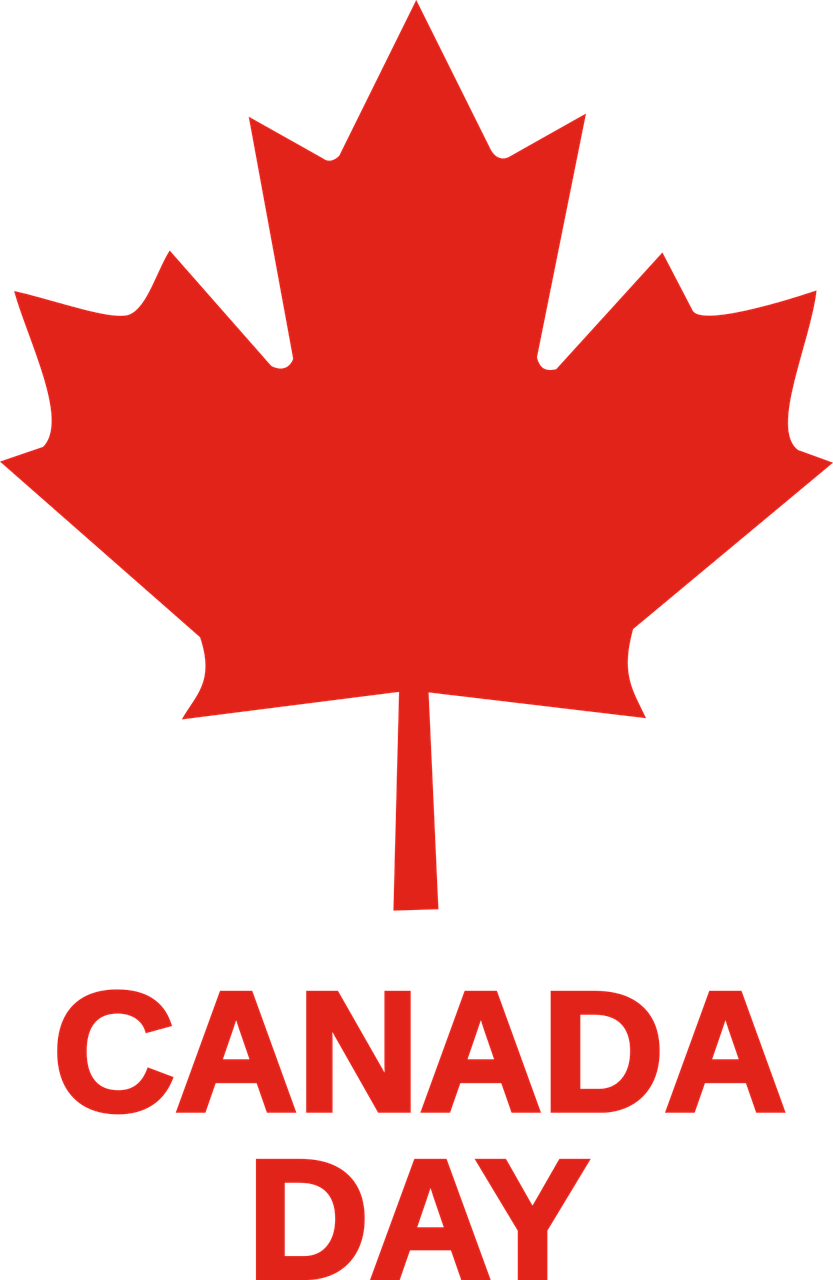 What is the Canadian national anthem called?
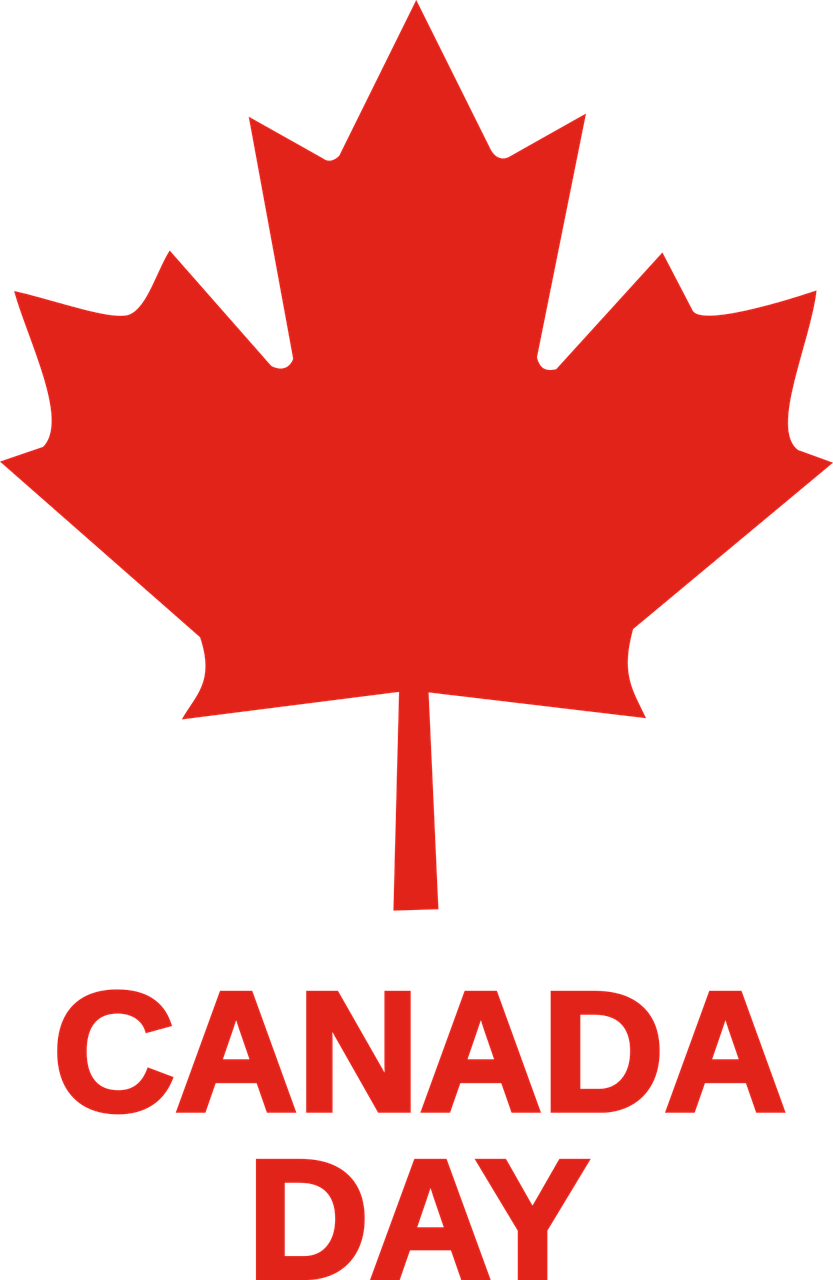 What measurement is used in Canada to measure temperature?
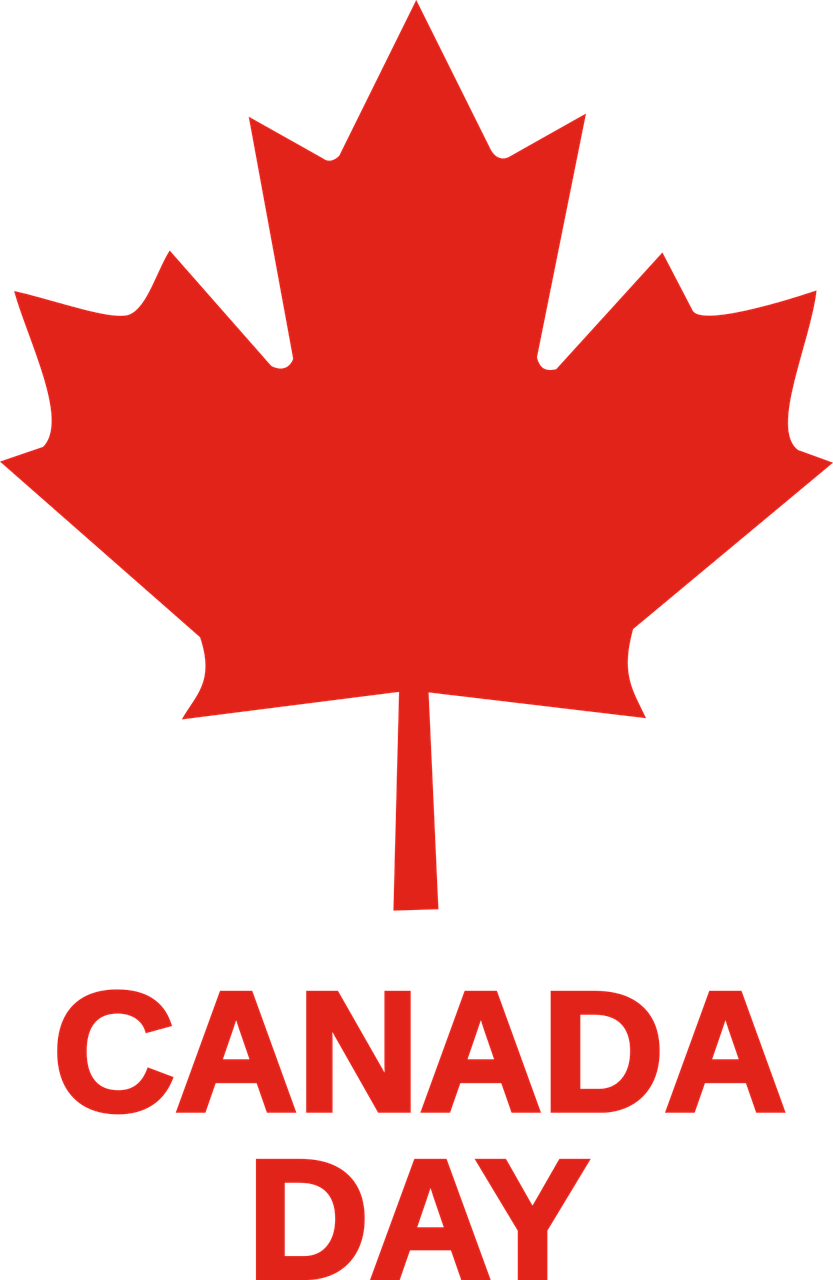 How many national languages does Canada have?
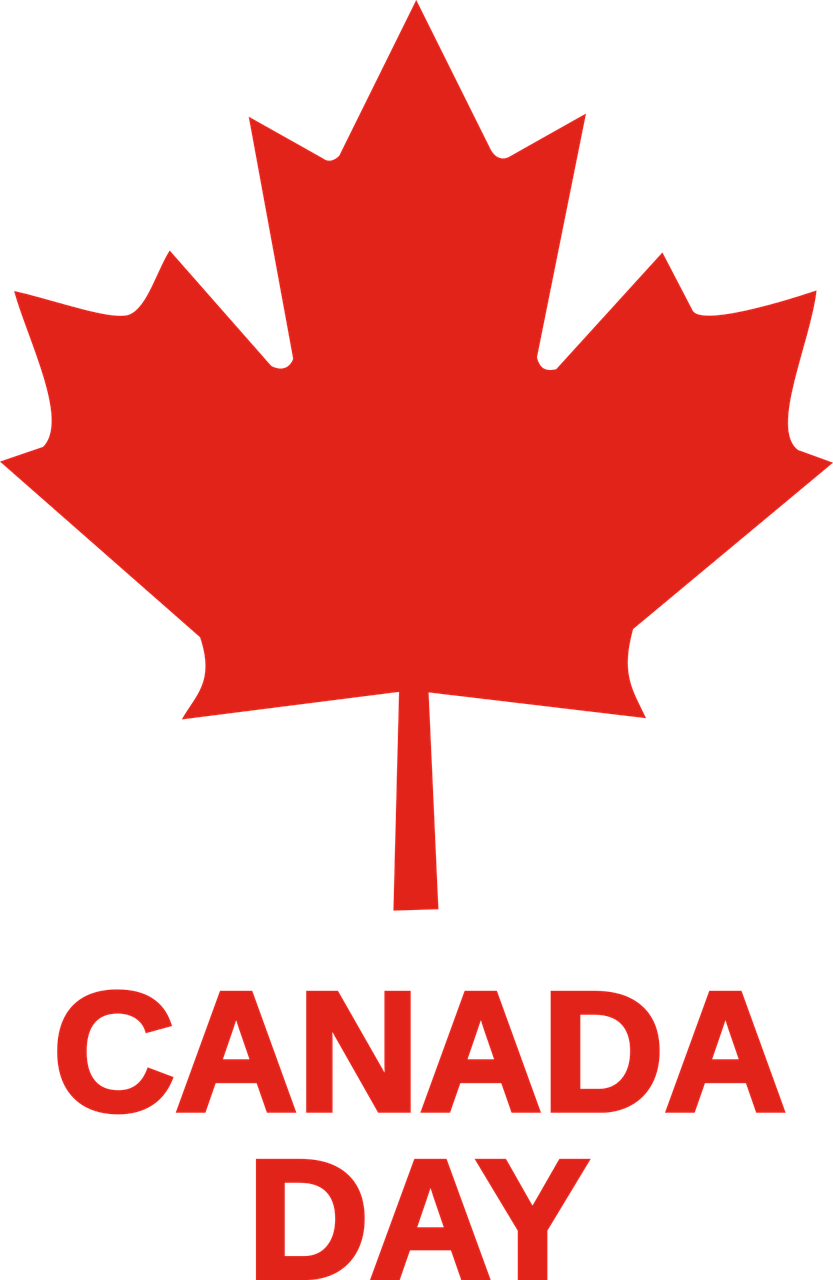 What are Canada’s national languages?
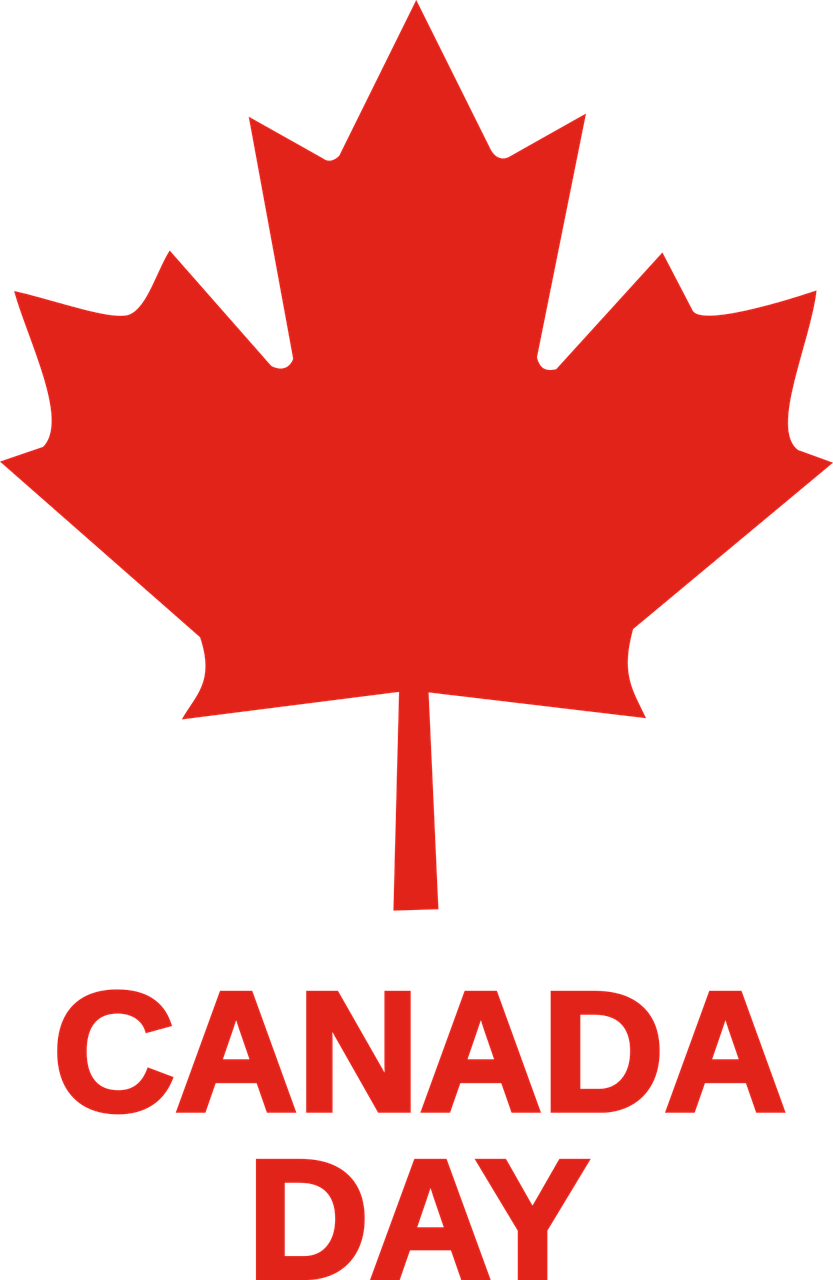 How many time zones does Canada have?
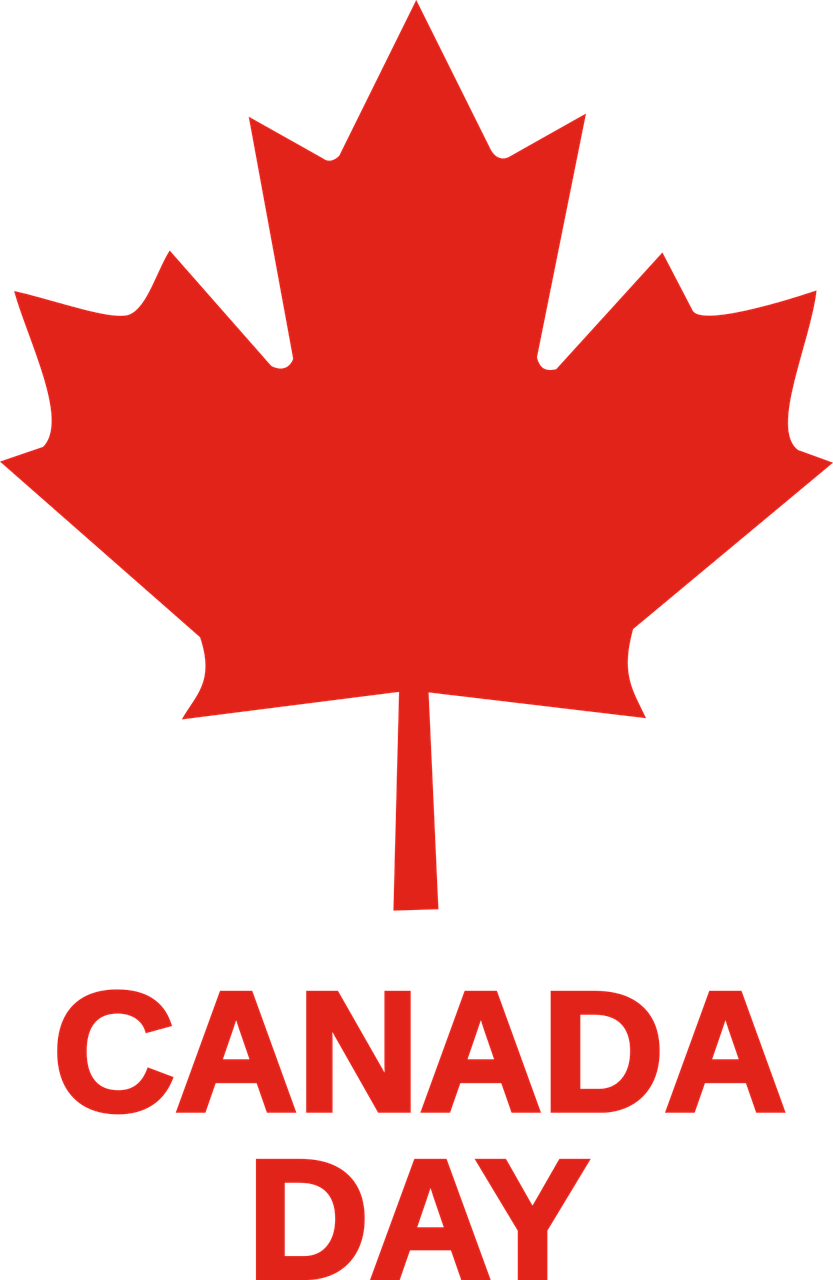 How many national parks are in Canada?
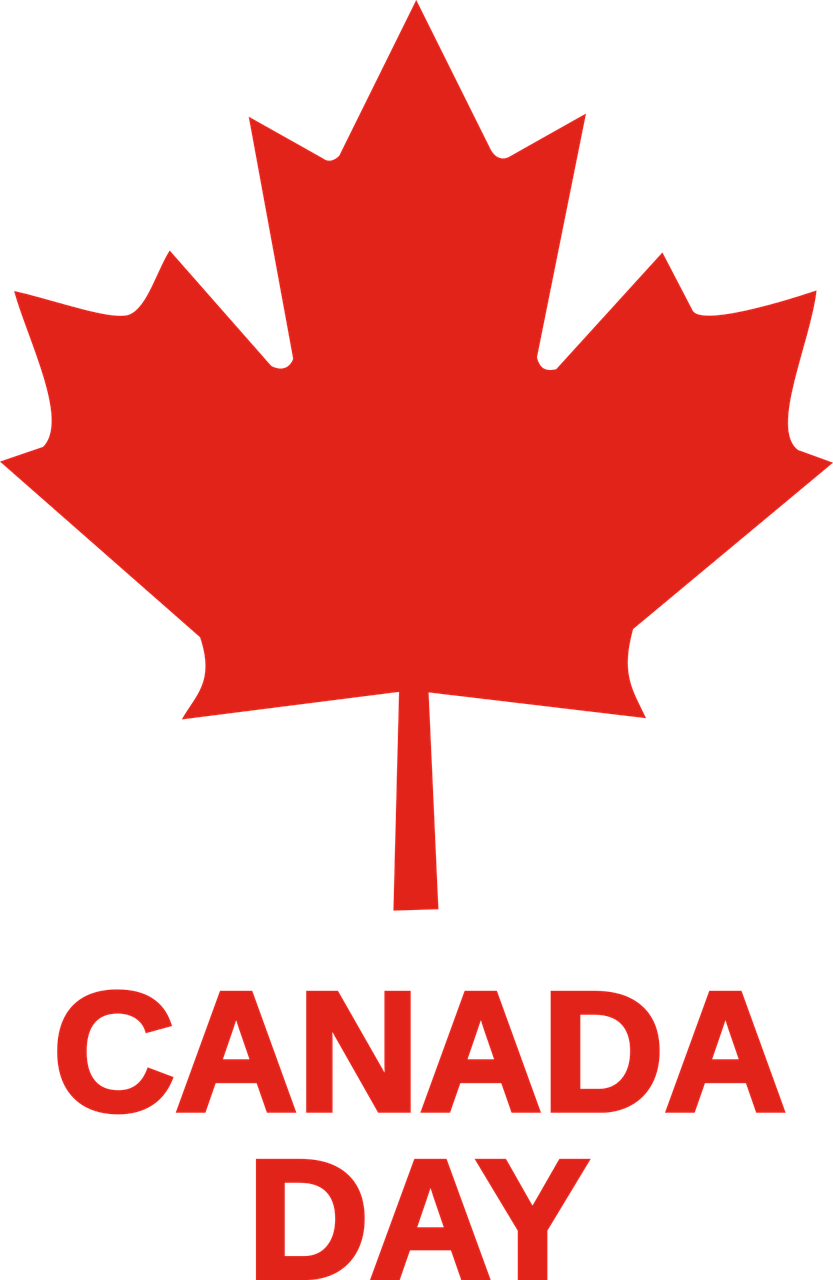 What is the name of the highest mountain in Canada?
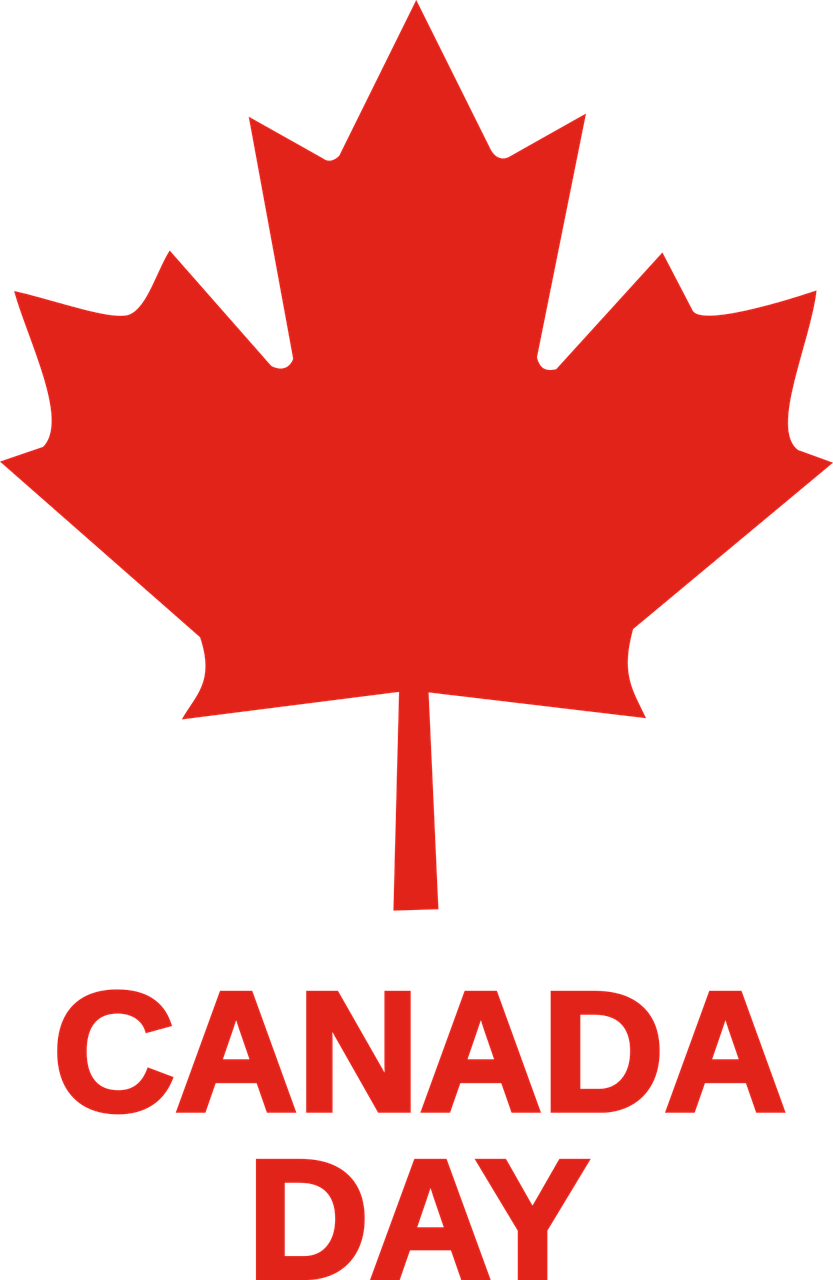 Which Canadian City is considered “Hollywood North”?
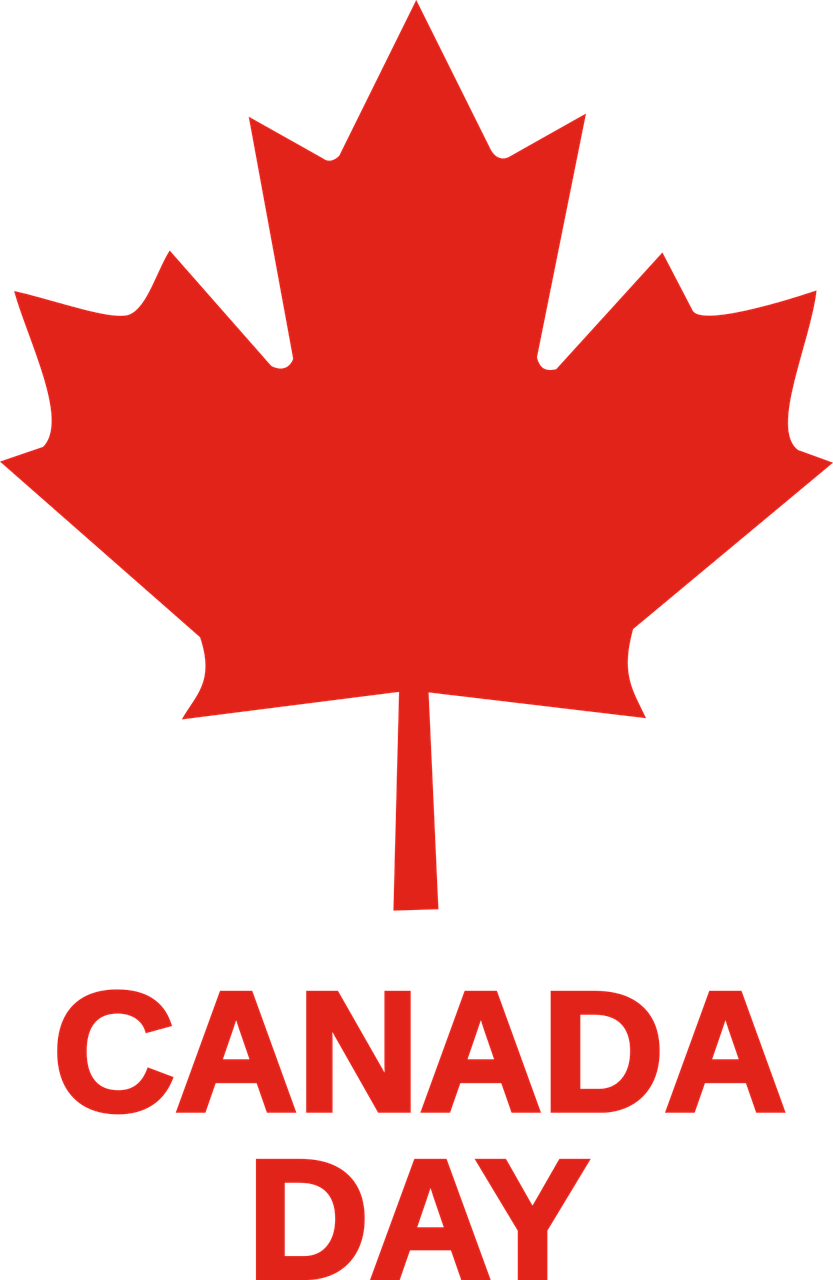 How many points does the maple leaf on the flag have?
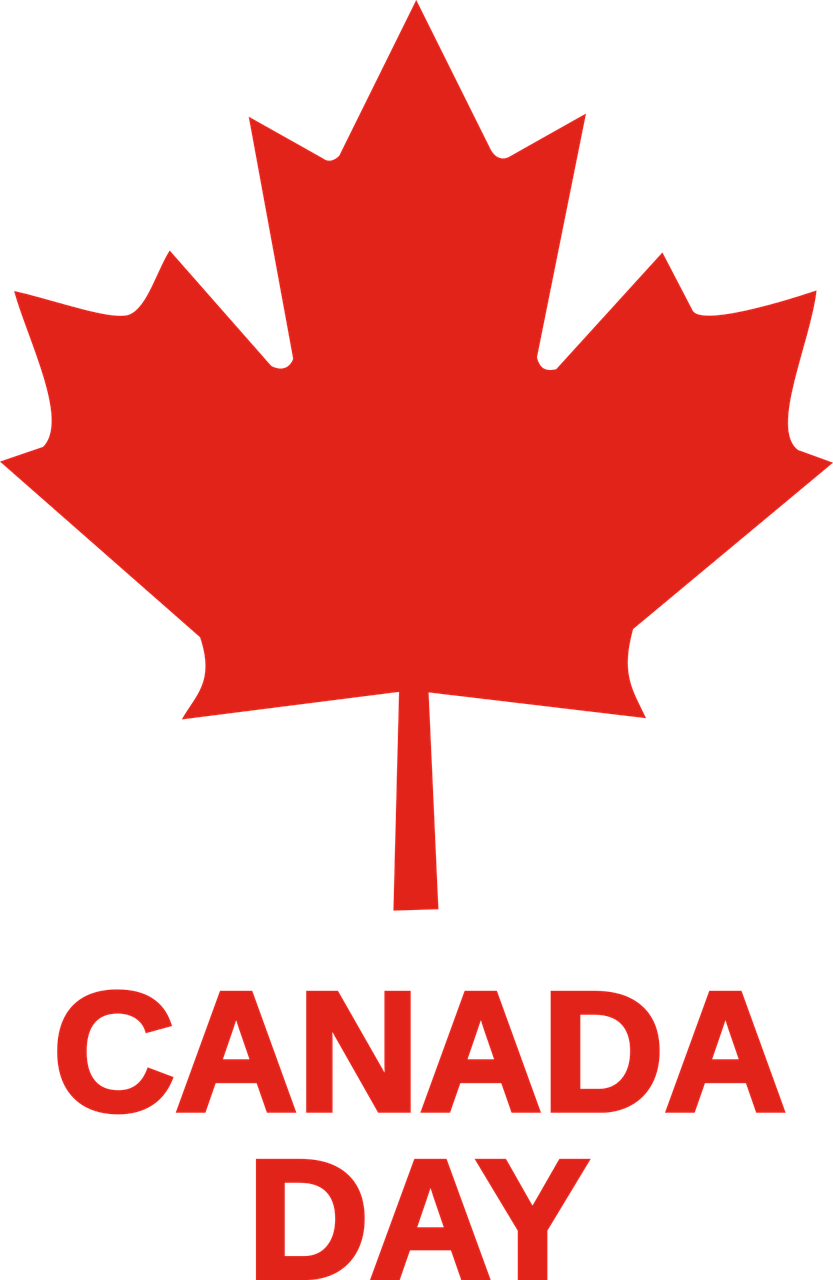 Which Canadian chain first opened in Hamilton in 1964?
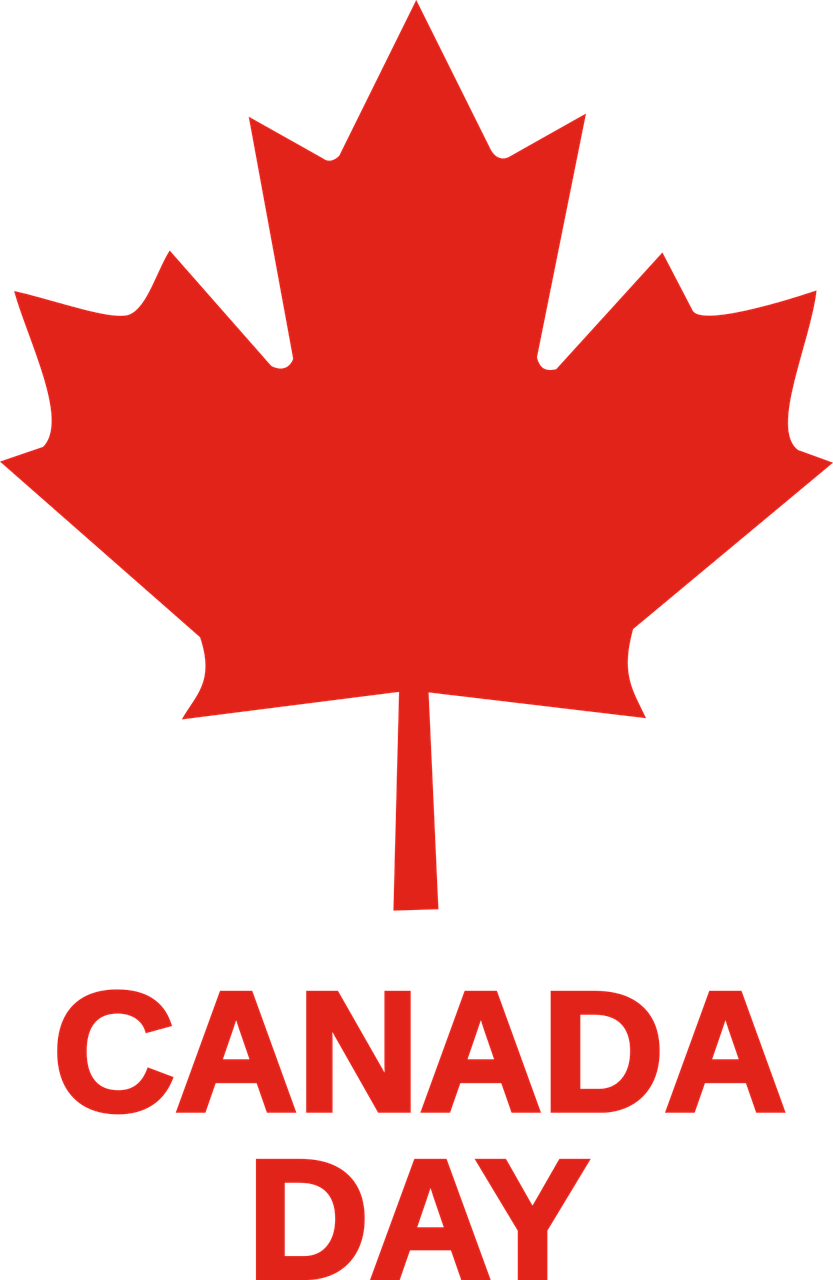 What is Canada’s national sport?
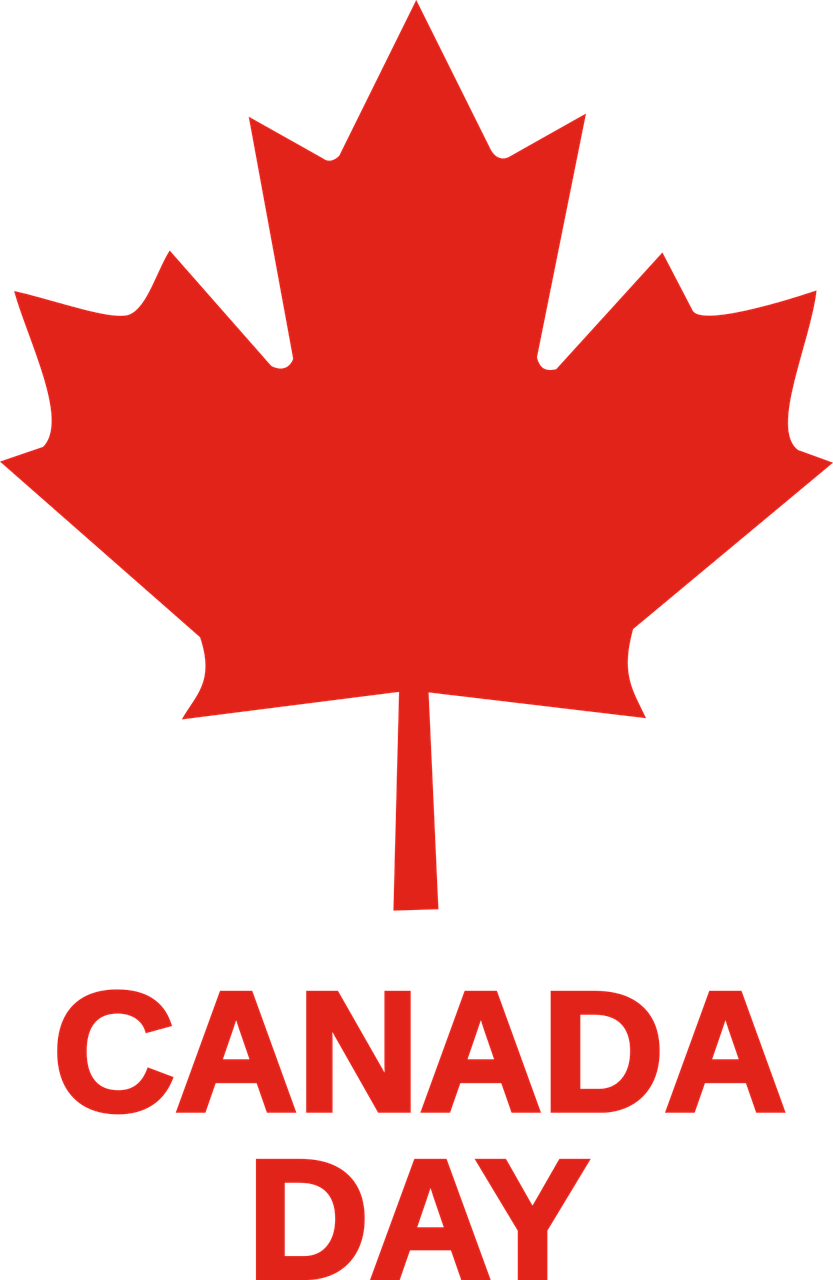 Canada is the largest exporter of what fruit?
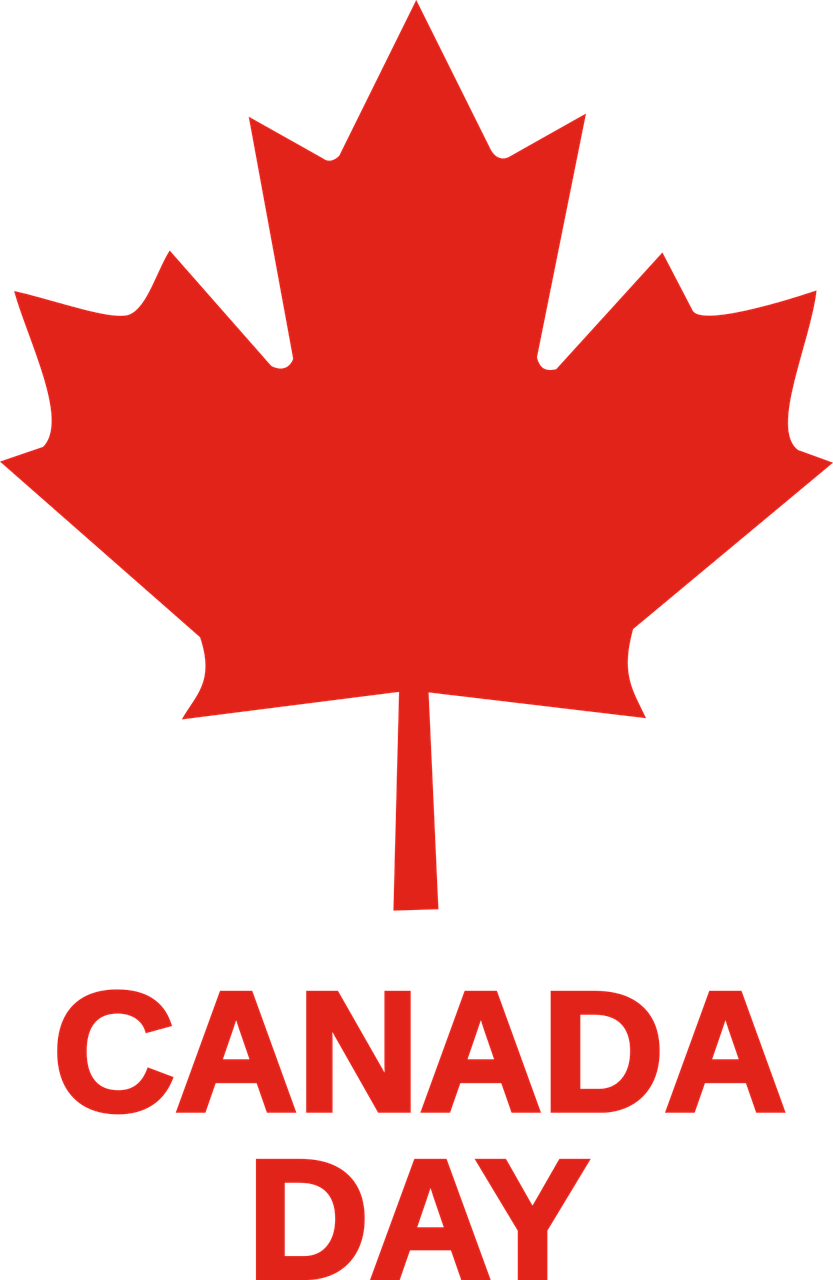 What is Canada’s oldest city?
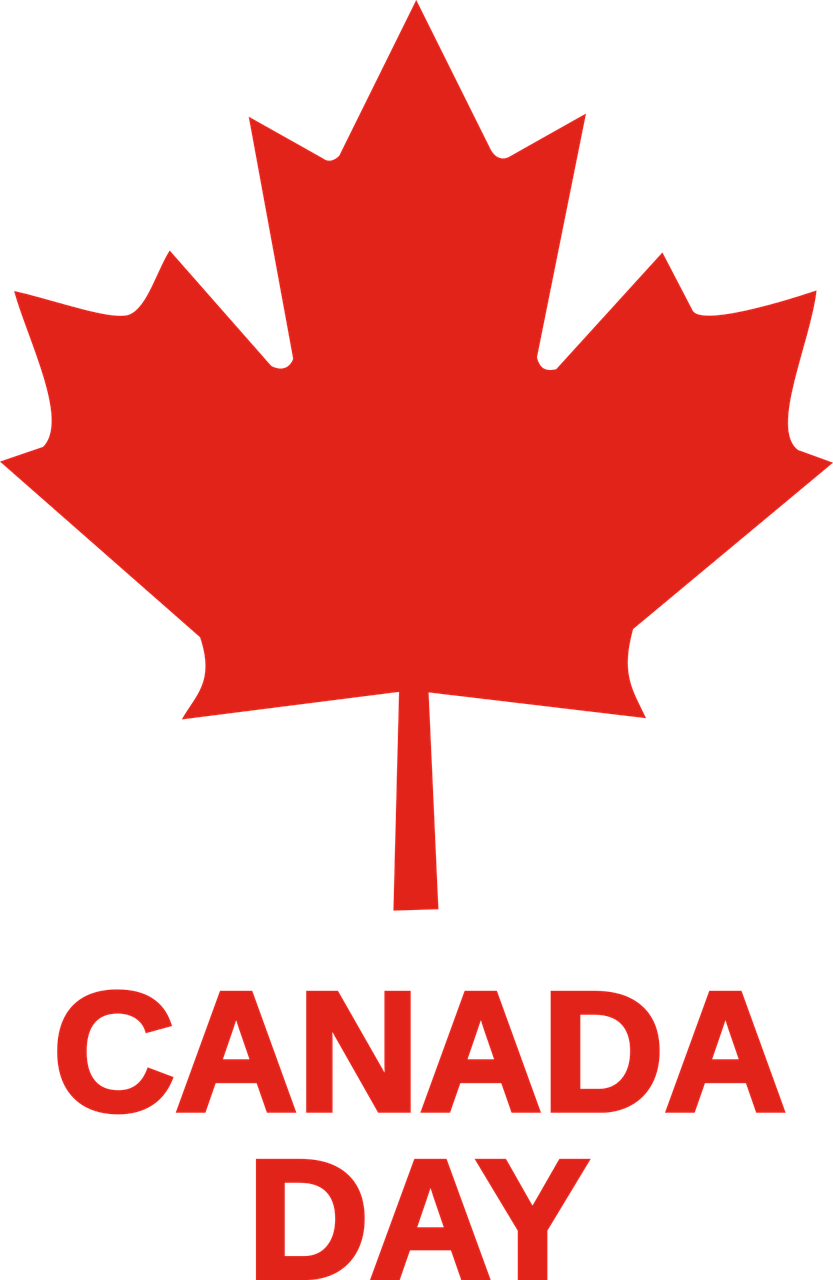 Which Canadian city has the most tourists?
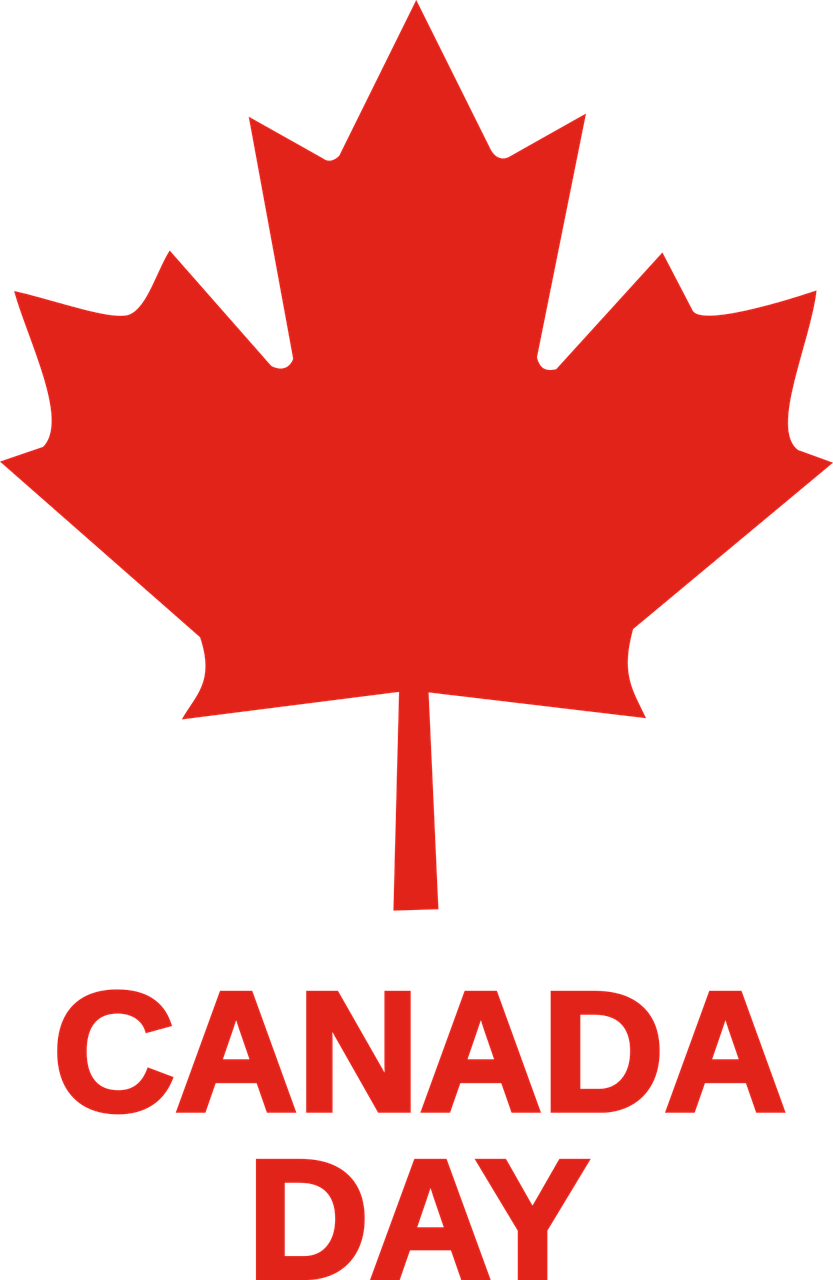 80% of the world’s supply of what comes from Canada?
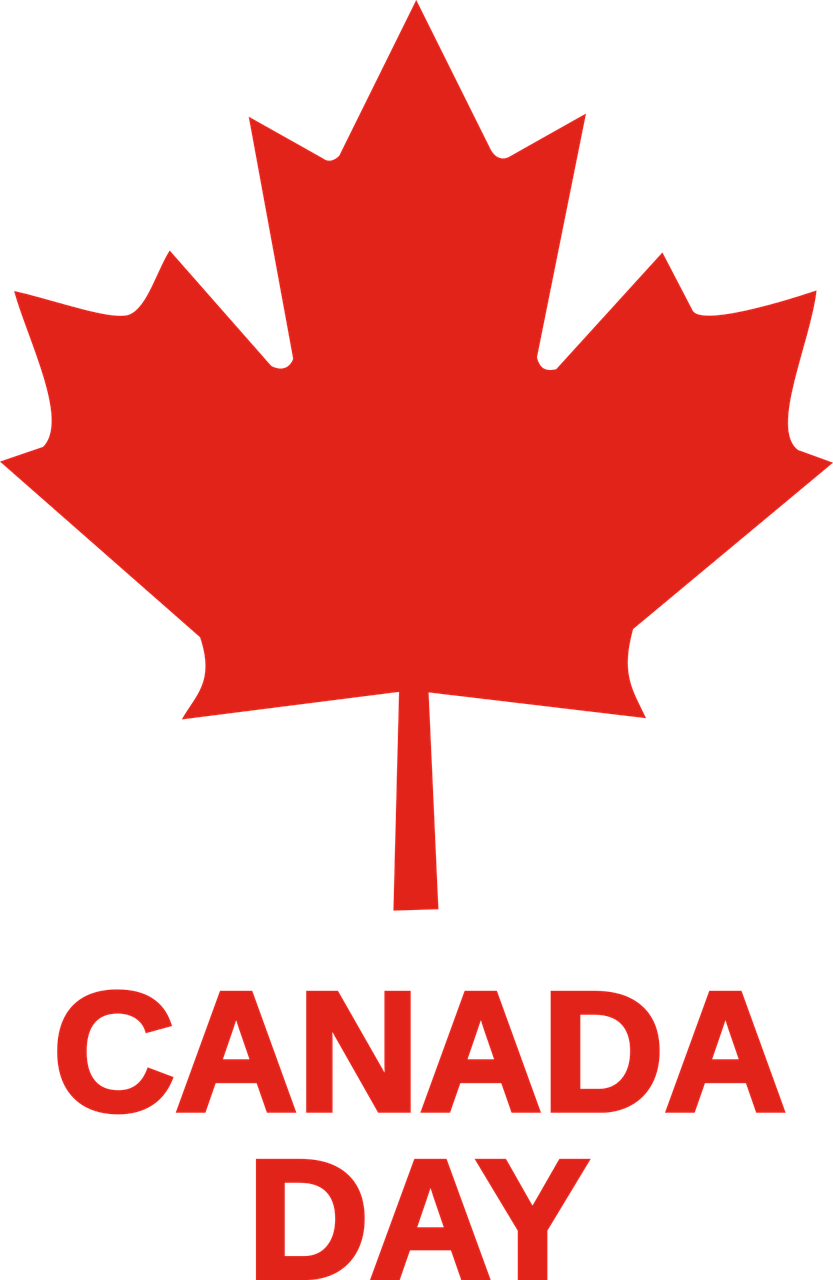 What is the oldest walled city that still exists north of Mexico?
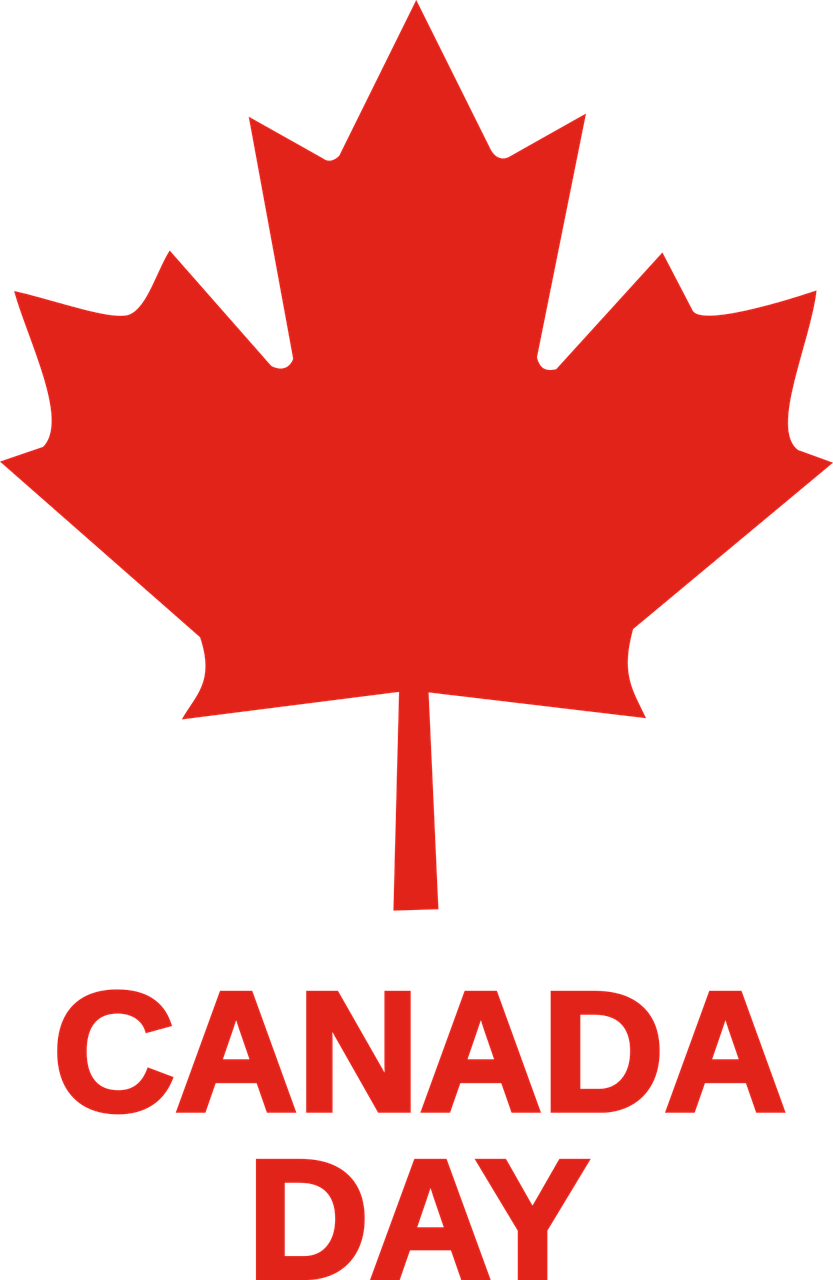 What major sporting event was held in Canada in 2010?
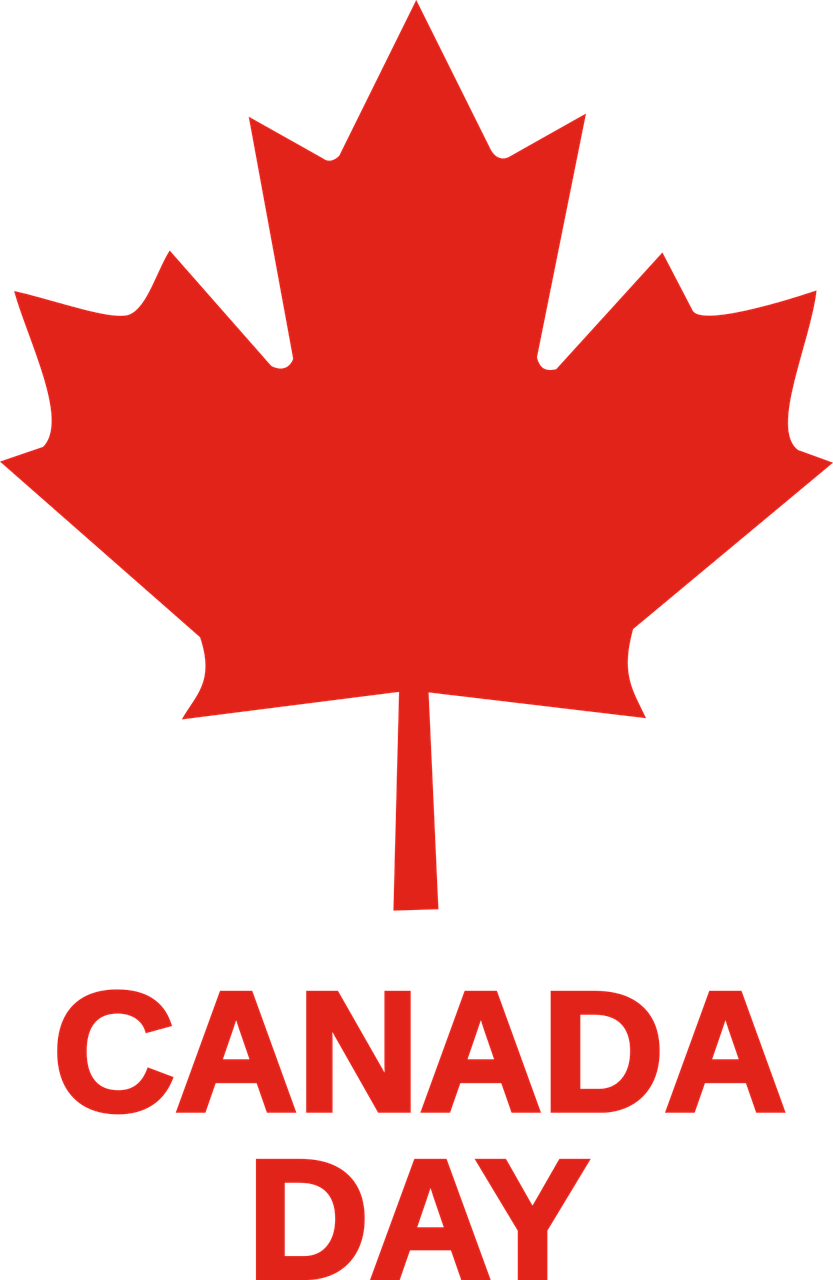 What is the world’s tallest tower?
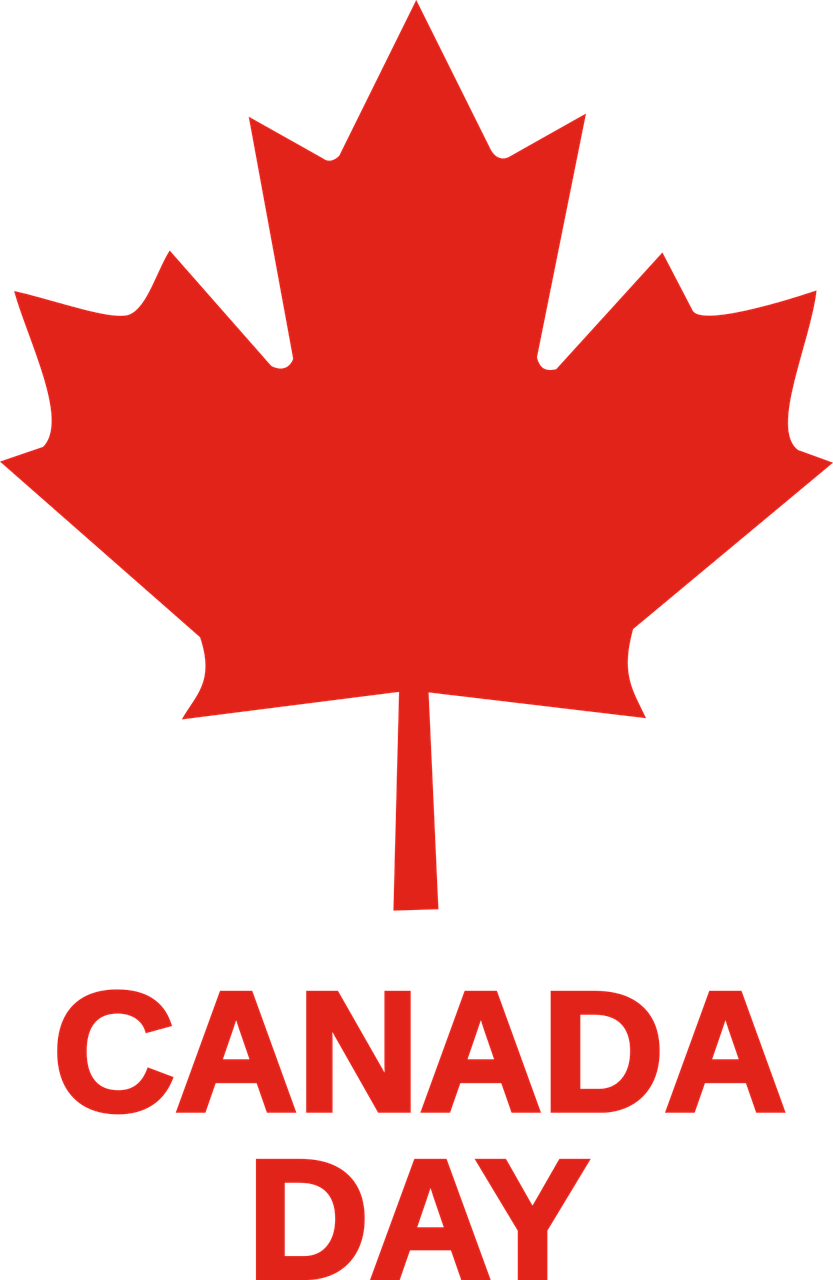